INVASIVE SPECIESJEOPARDY
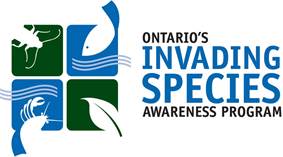 How they move
What can be done?
What’s the issue?
What are they?
Who am I?
$ 200
$ 200
$ 200
$ 200
$ 200
$ 400
$ 400
$ 400
$ 400
$ 400
$ 600
$ 600
$ 600
$ 600
$ 600
$ 800
$ 800
$ 800
$ 800
$ 800
$1000
$1000
$1000
$1000
$1000
Invasive species are:

A non-native species that causes negative impacts  

A species from somewhere else

Any species that you find in your yard that you don’t like
Answer
Invasive species are found:

In all habitats: wetlands, forests, lakes, etc. 

Only in degraded ecosystems

Only in the water
Answer
Invasive species are non-native, which means:

Species introduced by human action

Species that exist in a habitat where they were not previously found

All of the above
Answer
Name 3 characteristics that invasive species can have that give them a competitive advantage over native species.
Answer
Provide 3 examples of invasive species and one of their impacts on the environment or humans
Answer
True or False

Humans are responsible for introducing the majority of invasive species
Answer
True or False 

Invasive species arrive to new territory by transportation vehicles such as planes, boats, cars and ATV’s.
Answer
What was the main form of introduction of aquatic invasive species? 

Boats

Ballast water 

Dumping bait 

Releasing pets
Answer
What are three ways invasive species are brought to Ontario or three ways they spread once they’re in Ontario?
Answer
Answer
This invasive species are:




Zebra Mussels
Clams
Shells
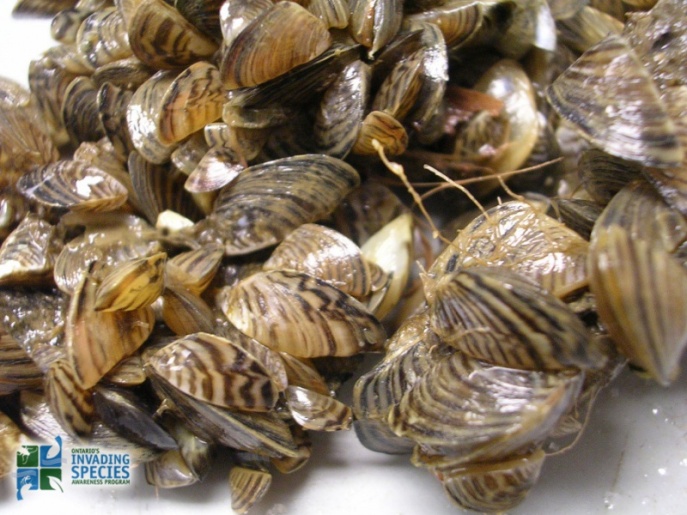 Answer
This invasive species is the:




Crab
Lobster
C) Rusty Crayfish
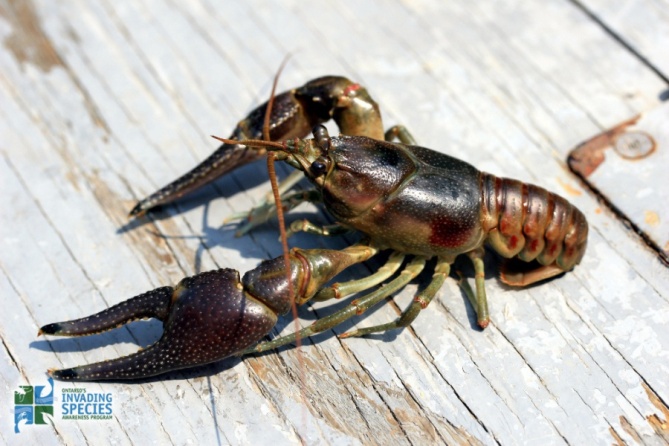 Answer
This invasive species is:




Hydrilla
Purple Loosestrife
Phragmites
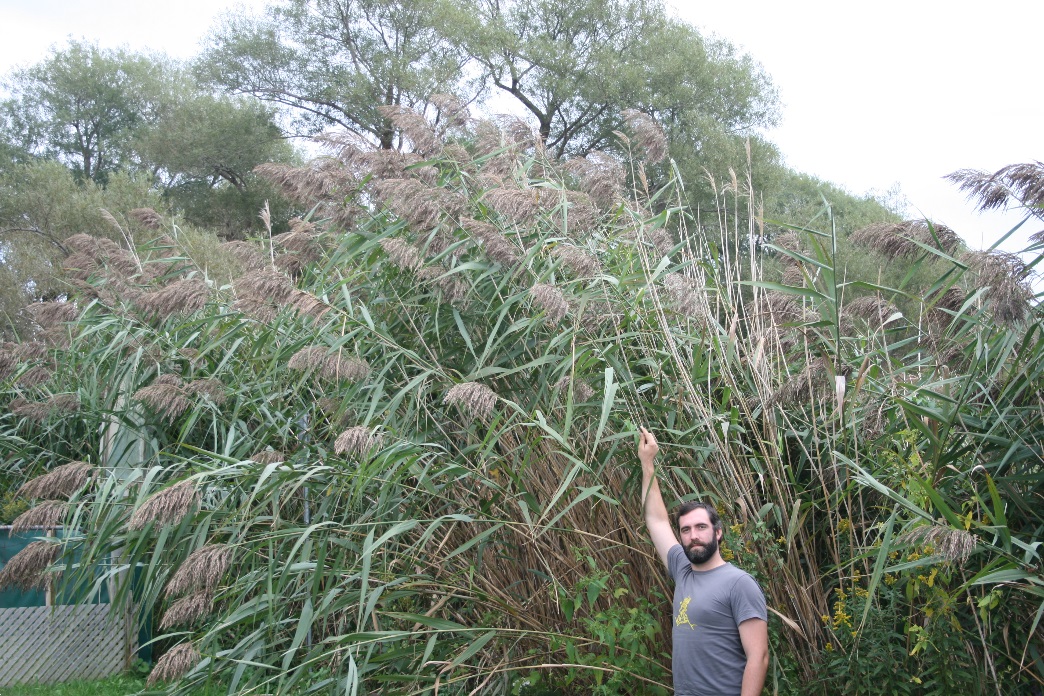 Answer
These marks are caused by the:
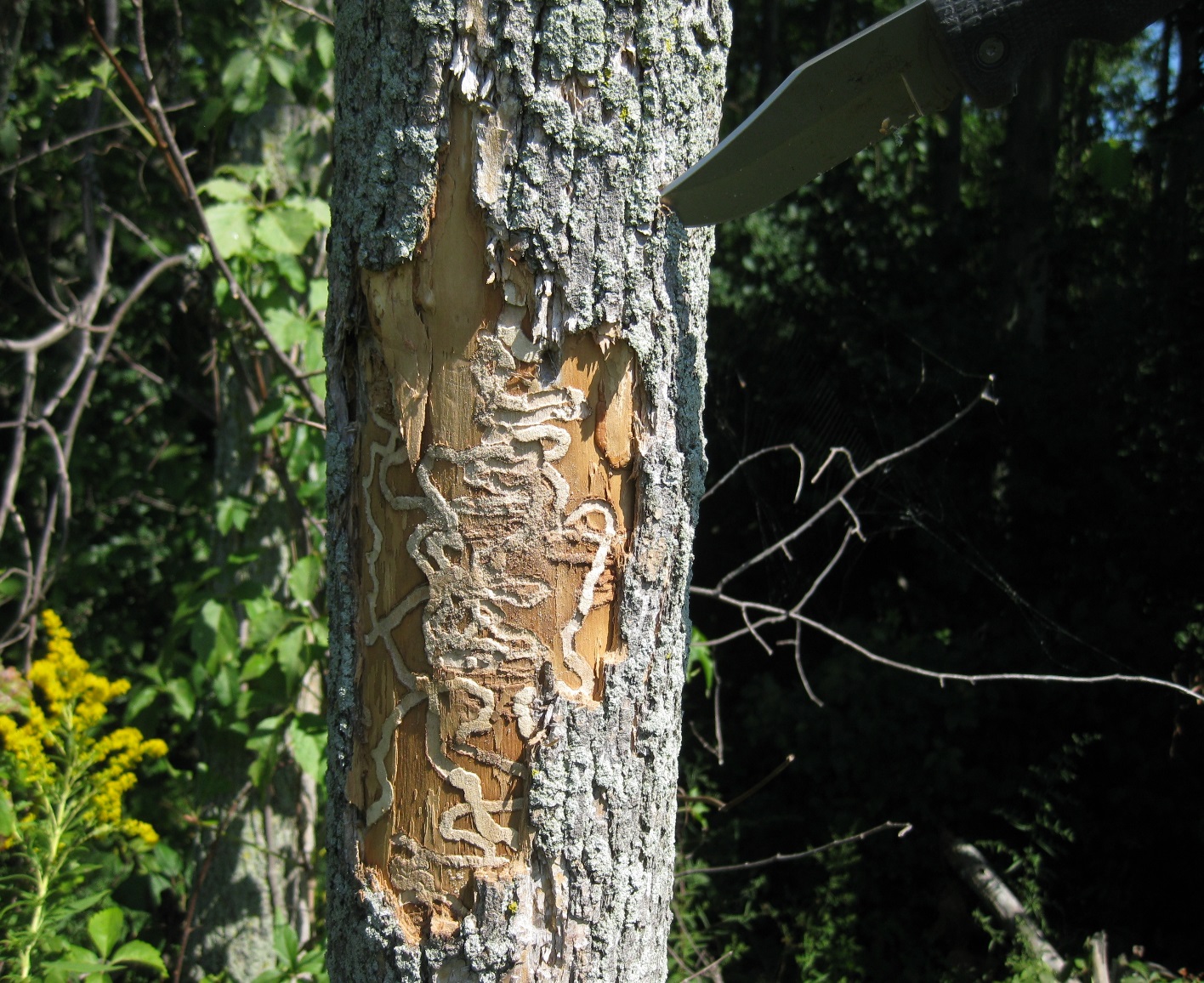 Mountain Pine Beetle 
 Termites 
 Emerald Ash Borer
Answer
Which species of Asian Carp is this?
Eyes in line with mouth
No barbels 
Wider body shape
Individuals have been found in the Great Lakes
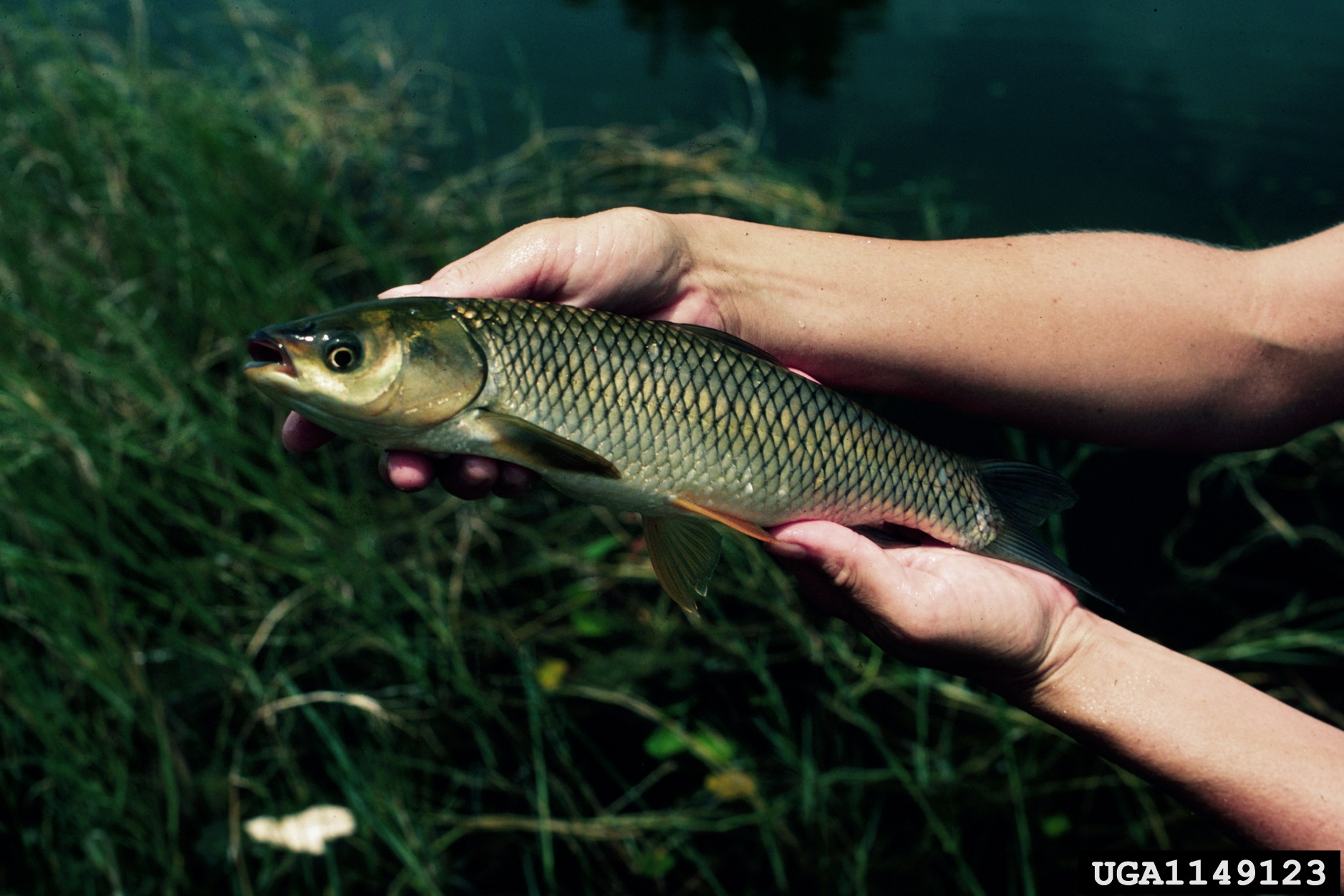 Answer
Invasive species are an issue for ecosystems because:

They are not originally from Ontario 
They decrease ecosystem resilience and biodiversity
Answer
Invasive species cost the Canadian economy:

$30 Million/year
$500,000/year 
$30 billion/year
Answer
Asian Carp impact our native species by:

Eating native fish 
Eating large amounts of food, leaving nothing for our species 
They make the water murky
Answer
What is an example of a social impact of invasive species?
Answer
How can you avoid accidently releasing or moving an invasive species? 

Learn how to identify invasive species that threaten Ontario
Don’t go outside 
Nothing
Answer
What is the method that the Chicago shipping canal is using to manage Asian Carp?

Telling them to go away
Fishing derby
Electrical Barriers
Answer
What should you do if you find a prohibited invasive species? 

Report it to the Invasive Species Awareness Program
Take a picture of it 
Don’t release it back into the wild
All of the above
Answer
Name three things you can do to limit the spread of invasive species
Answer
Name the two resources mentioned to report invasive species
Answer
Invasive species are:

A) A non-native species that causes negative impacts
Invasive species are found in:

 A) In all habitats: wetlands, forests, lakes, etc.
Invasive species are non-native, which means:

C) All of the above
Few natural predators
Out compete native species for food and habitat 
Adaptable 
Able to thrive in disturbed environments 
Reproduce quickly
Examples:

Asian carps: alter habitat by eating lots of aquatic vegetation, disturb food webs by competing with native species for resources,silver carp jumping affect recreation, reduced success of commercial and recreational fishing
Giant hogweed: can cause injuries due to phototoxic sap
Zebra mussels:  filter water of algae and reduces food for other species, sharp shells can injure swimmers
Hydrilla: can reduce the flow of water in canals and ditches up to 85%
True

Humans are responsible for introducing the majority of invasive species
True

Invasive species arrive to new territory by transportation vehicles such as planes, boats, cars and ATV’s.
What was the main form of introduction of aquatic invasive species? 

B) Ballast water 

50% of aquatic invasive species in Ontario!
How they get here 

Ballast water 
International shipping 
Aquarium Industry 
Gardening industry 
Unauthorized introductions
How they spread once they’re here 

Movement of firewood 
Dumping live bait 
Boats 
Outdoor gear 
Pets 
Pet release
Disposing of aquarium plants/garden clippings
These marks are caused by the:
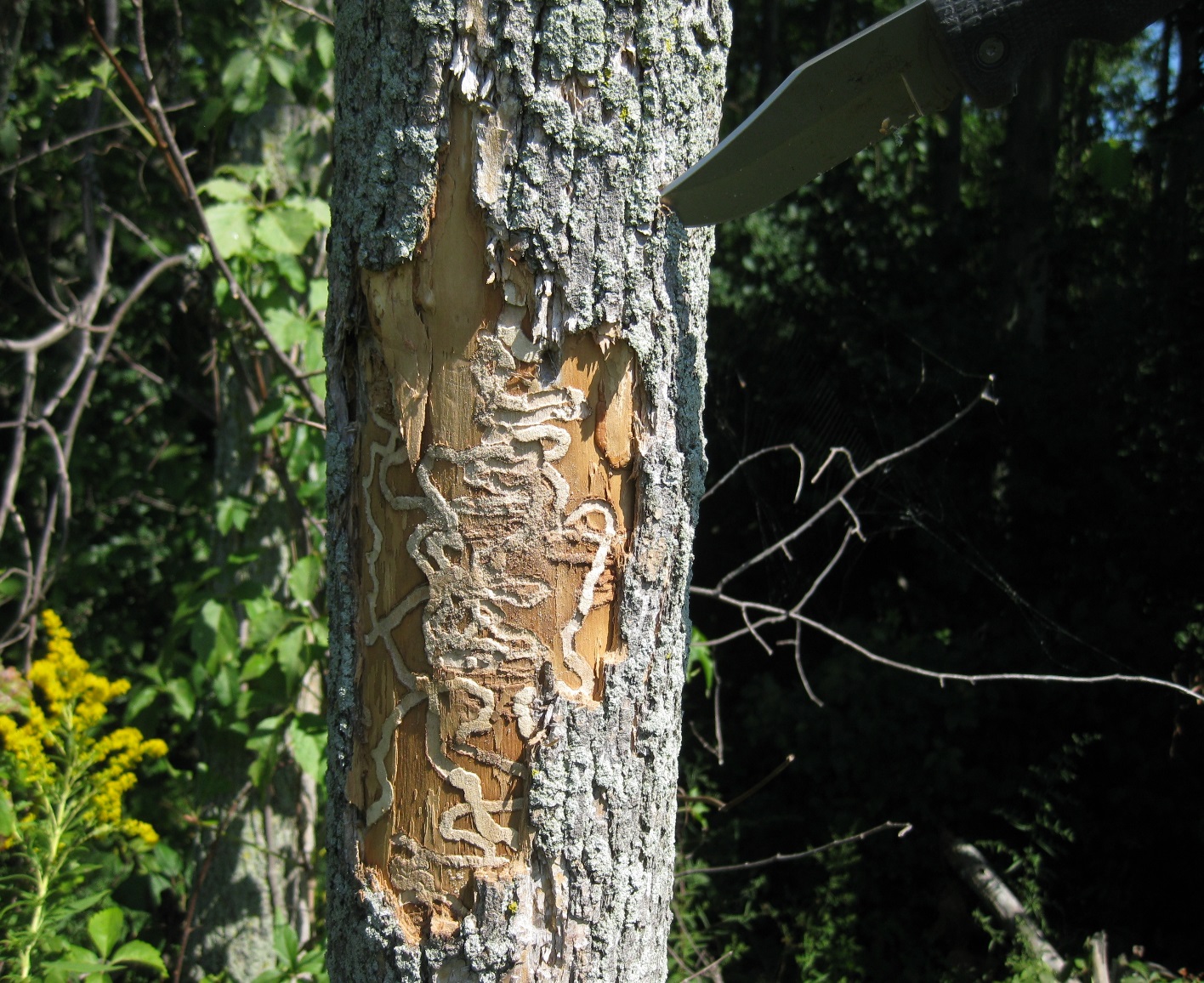 B) Emerald Ash Borer
This invasive species is:





C) Phragmites
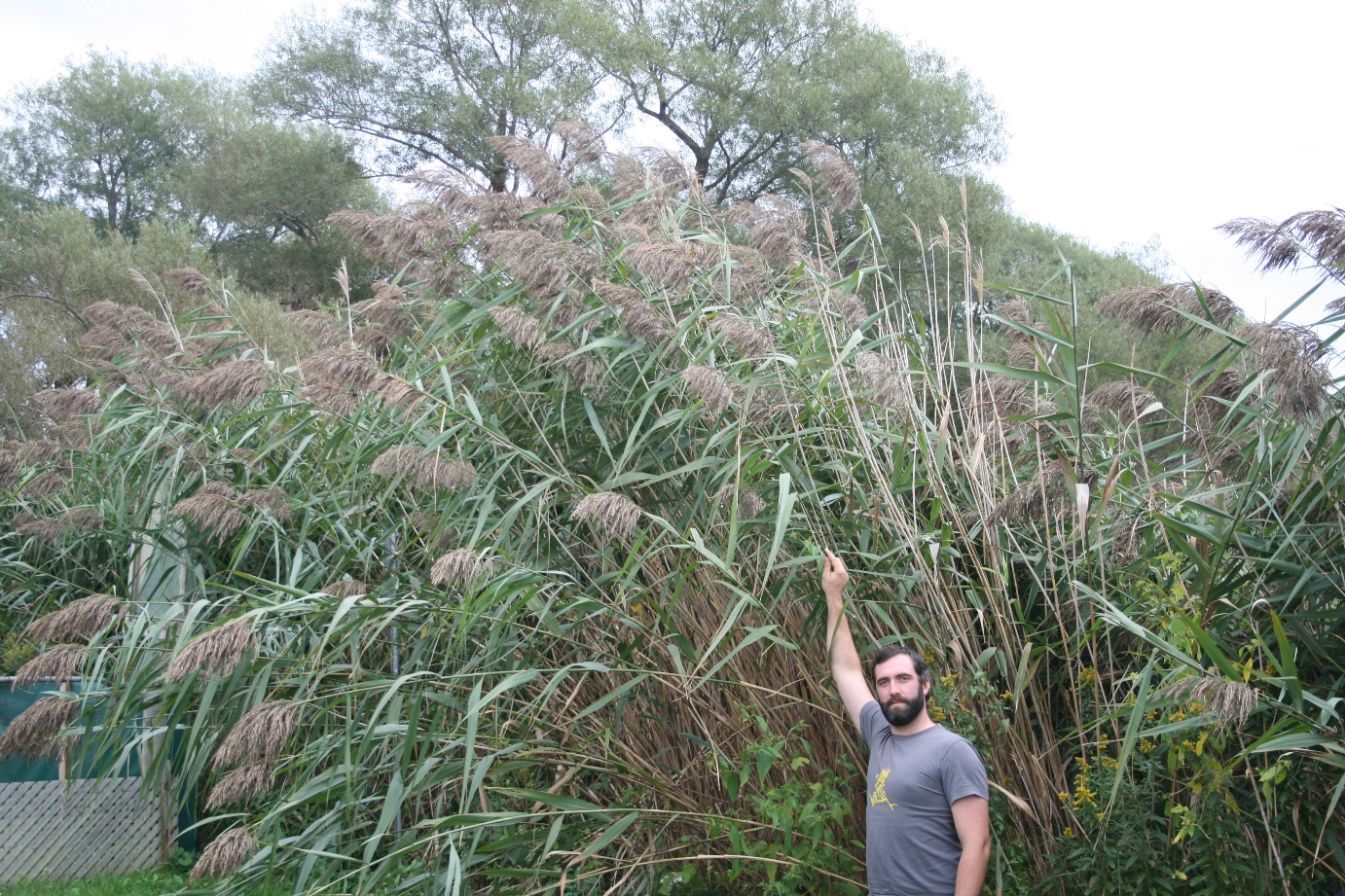 This invasive species is:




Zebra Mussels
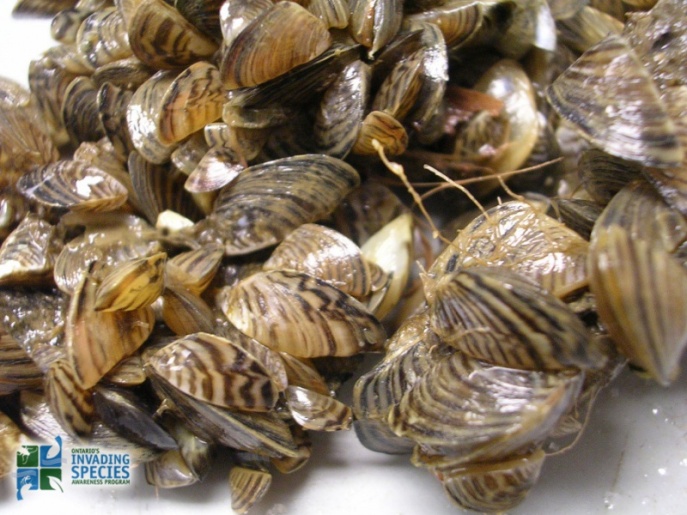 This invasive species is the:




C) Rusty Crayfish
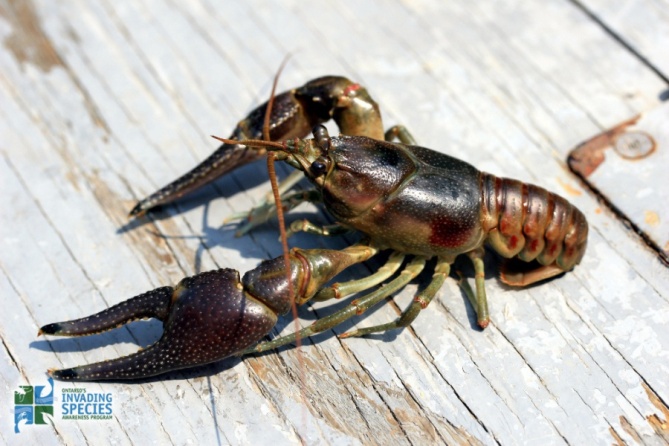 What species of Asian Carp is this?
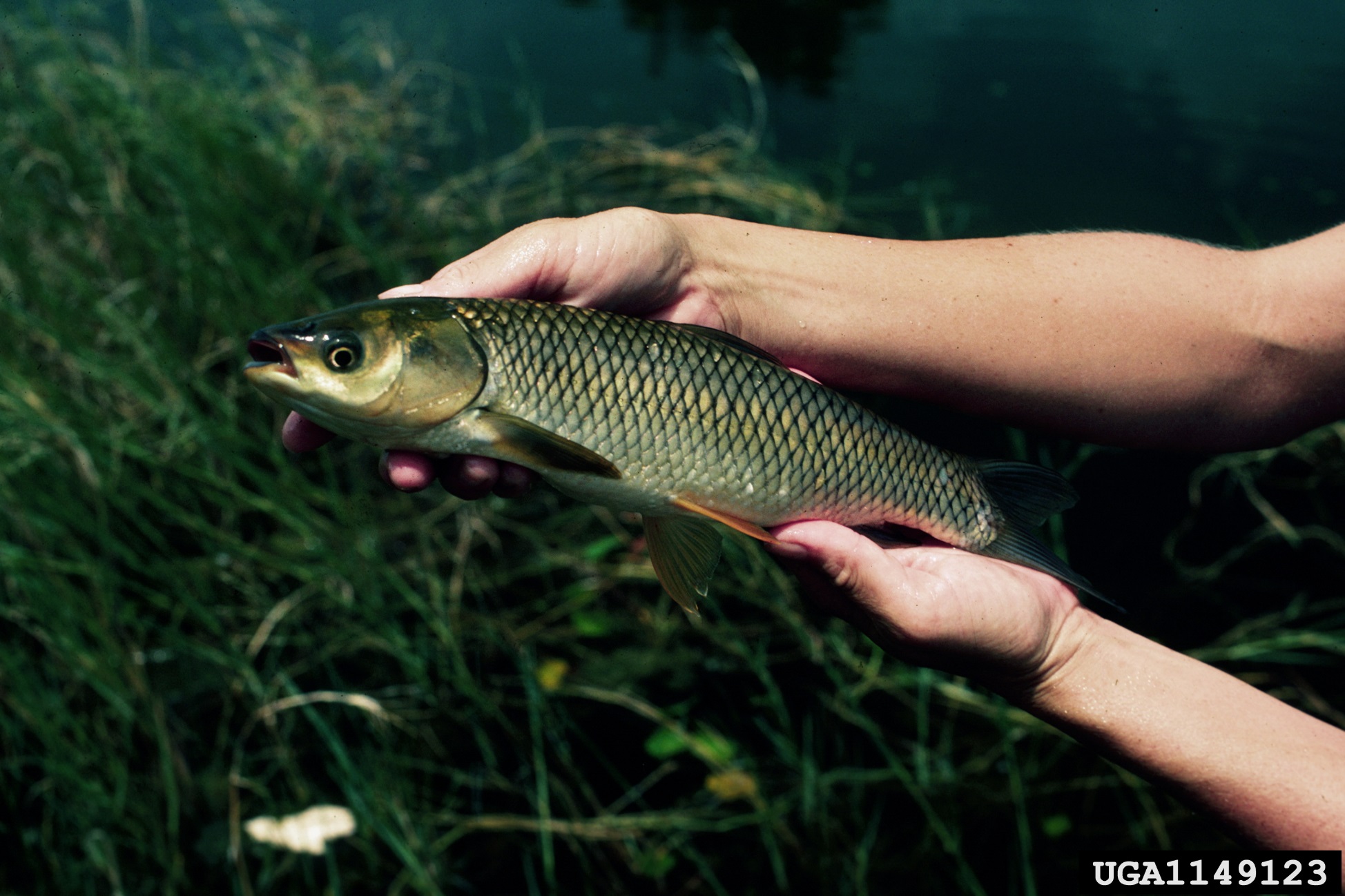 Grass Carp
Invasive species are an issue because:

B) They decrease ecosystem resilience and biodiversity
Asian Carp impact our native species by:

B) Eating large amounts of food, leaving nothing for our species
Invasive species cost the Canadian economy: 

C) $30 billion/year
Social impacts include;

-Impacts on agriculture
-Impacts on livelihoods
-Reduced recreation (boats, hiking)  
-Health risks (disease/stagnant water)
What is the method that the Chicago shipping canal is using to manage Asian Carp?


C) Electrical Barriers
How can you avoid accidently releasing or moving an invasive species? 

Learn how to identify invasive species that threaten Ontario
What should you do if you find a prohibited invasive species?

D) All of the above
What you can do to stop the spread of invasive species:

Learn to identify invasive species
Check your equipment and pets for invasive species 
Don’t dump baitfish into water after fishing
Don’t dispose of pets, aquarium plants, or garden clippings in natural areas 
Wash or dry your boat, tackle, downriggers, trailer and other outdoor equipment to remove invasive species
Don’t move firewood that could contain forest pests
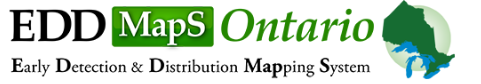 EDDMapS
1-800-563-7711
Invasive Species Hotline -